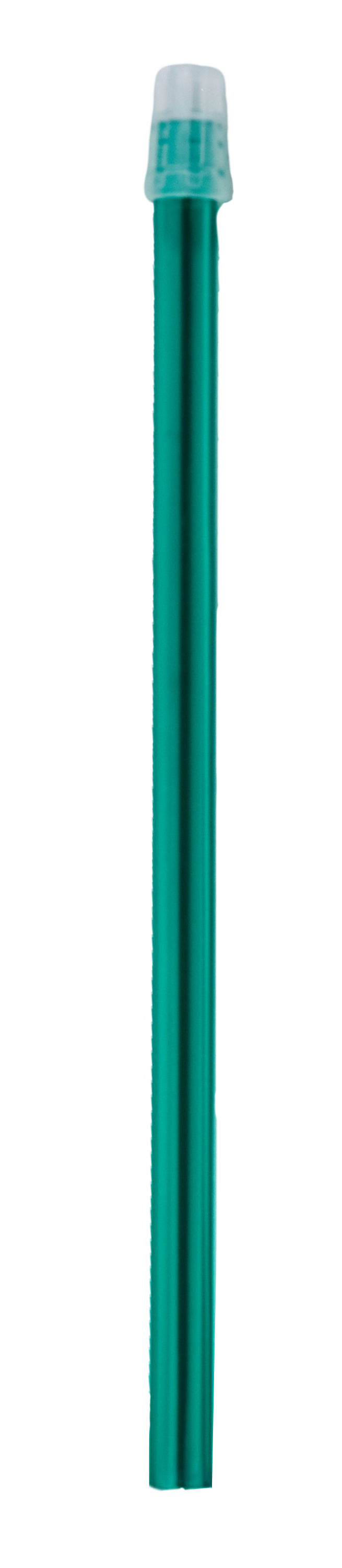 JNB слюноотсосы 
Характеристики
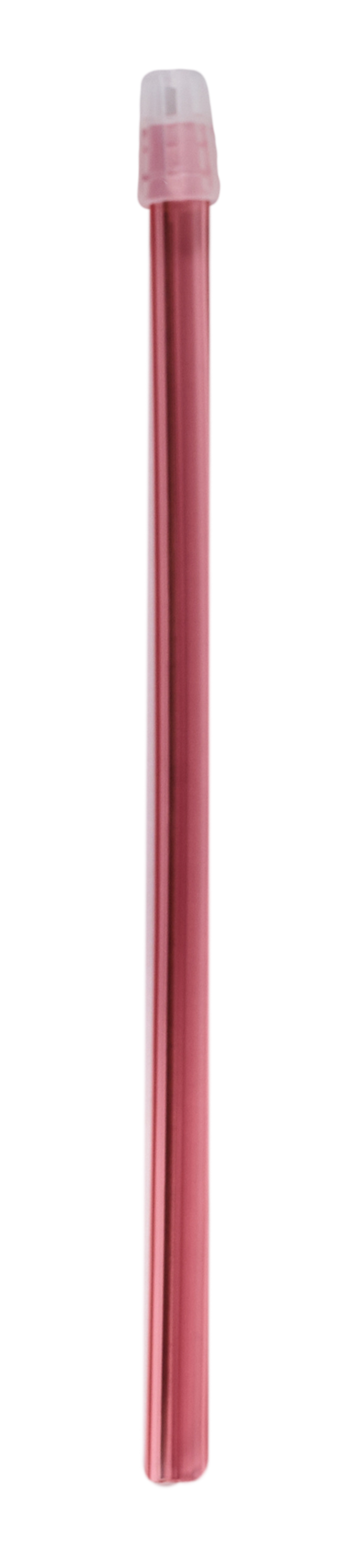 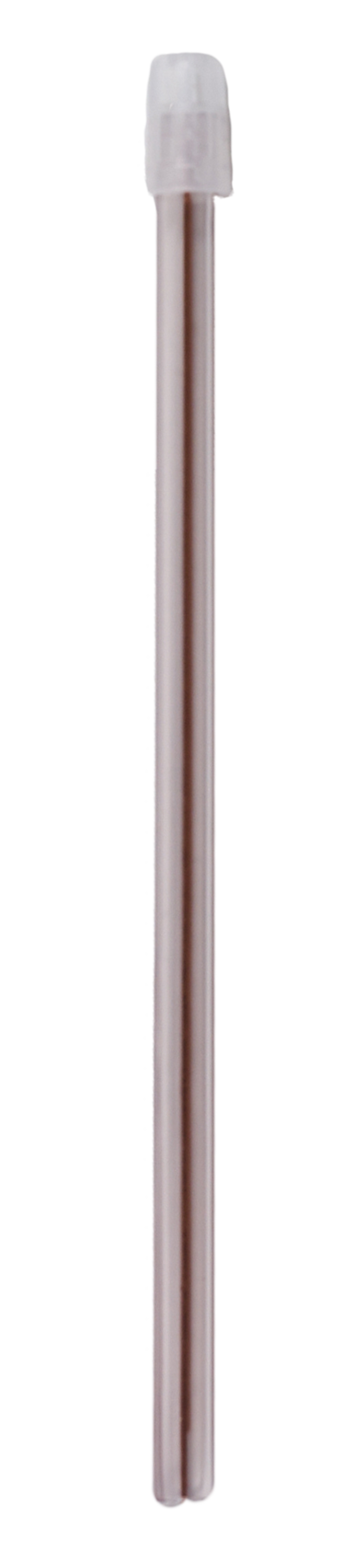 штук в упаковке
100
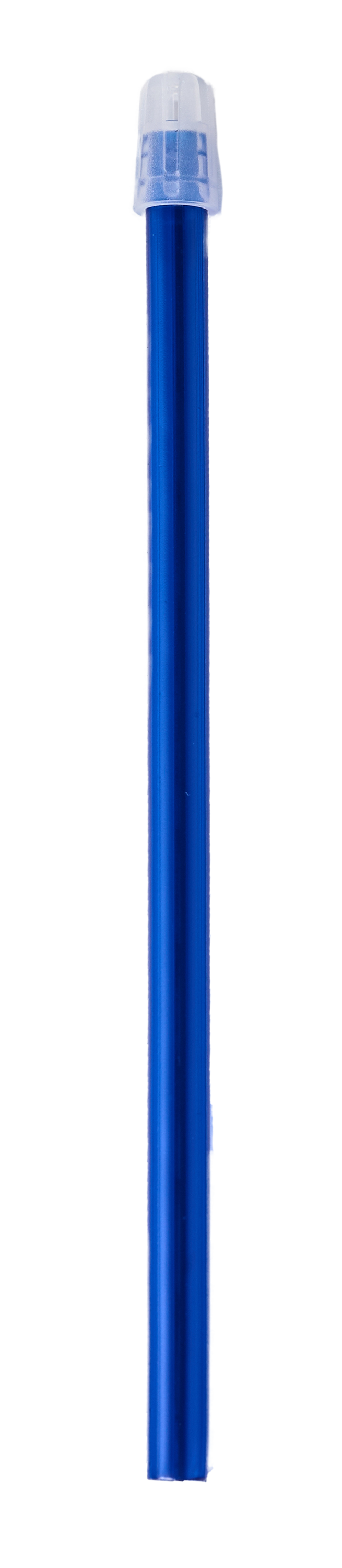 цвета
4
итальянские технологии
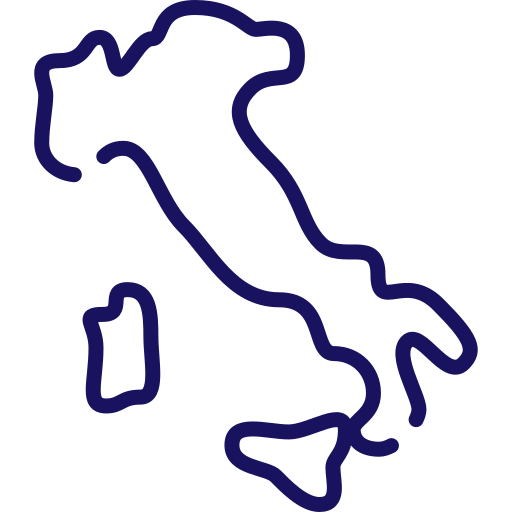 нетоксичный пластик
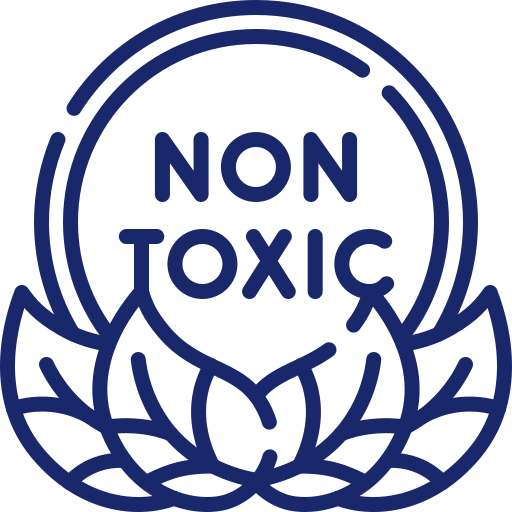 JNB слюноотсосы
Особенности продукции
Колпачок слюноотсоса имеет эргономичную форму, которая не повреждает чувствительную слизистую
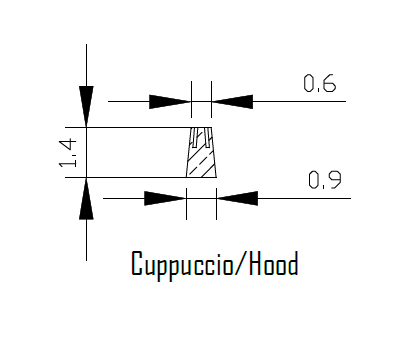 см
см
Размер совместим со стандартным аспирационным блоком стоматологической установки
см
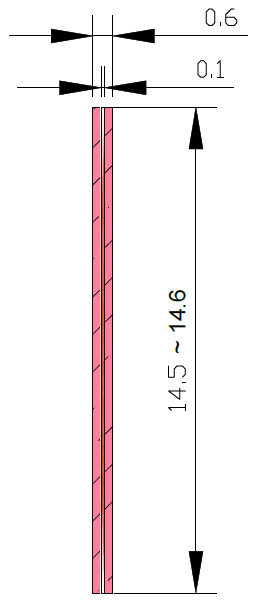 Проволока не окисляется в ротовой полости за счет содержания меди в своем составе
Армирование проволокой обеспечивает сохранение формы для надежной фиксации в полости рта
Гипоаллергенный полупрозрачный пластик обеспечивает гибкость
см
см
см